California Indian Law Association ConferenceGraton Resort and Casino October 4, 2019Indian Child Welfare ActDelia M. Sharpe, Executive DirectorKimberly Cluff, In-House Counsel Morongo Band of Mission IndiansCalifornia Tribal Families Coalition
The 2017 ICWA Compliance Task Force Report identified ICWA violations which emerged most frequently... 

Lack of funding
Lack of pre-removal remedial services and robust active reunification efforts
Failure to complete diligent inquiry & notice
Resistance to tribal court jurisdiction
Barriers to tribal participation in court processes
Lack of competency within court systems
Deviation from or violation of placement preferences
[Speaker Notes: CTFC is a successor organization to the ICWA Compliance Task Force… with a  BIG mission and a lot of work ahead.]
Initial roadmap for our work has been to push for the implementation of the recommendations contained in the 2017 ICWA Compliance Task Force Report.
[Speaker Notes: Meetings with state agencies, legislation]
2018 ICWA Legislation
AB 3176 (Waldron)
AB 3047 (Daly)
AB 3076 (Reyes)
What is AB 3176?
Tribally-sponsored bill, reflecting a collaborative effort with state and county partners

Amends 32 sections of the California Welfare and Institutions Code

State law update incorporating the 2016 BIA ICWA regulations into California law
2016 BIA ICWA regulations were effective December 2016

AB 3176 was effective January 1, 2019
[Speaker Notes: How much legislative support there was for 3176 – a lot of authors. CTFC actively engaged. Tried as hard as we could to stay within the focus of the 2016 ICWA regulations.]
AB 3047 (Daly)
Provides a fee waiver for out-of-state tribal attorneys using California's pro hac vice process to ensure tribes are rightfully represented in ICWA cases.
AB 3076 (Reyes)
Legal counsel for tribes in ICWA cases
Now… AB 685
2019 ICWA Legislation
AB 685 (Reyes)
AB 686 (Waldron)
Tribal Youth Diversion Funding
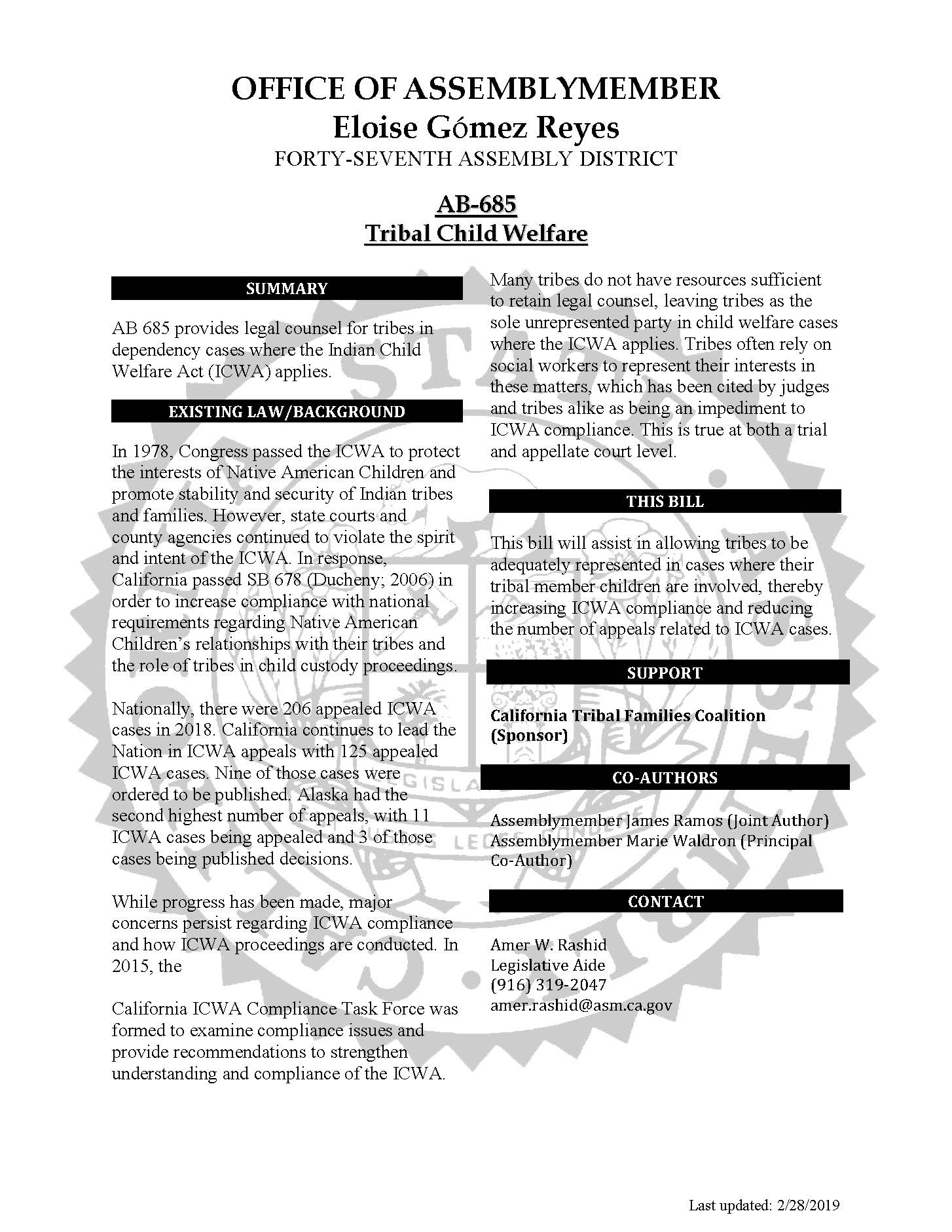 AB 686 (Waldron)
Seeks to increases ICWA compliance by: 

clarifying placement approval standards for Indian children. 

2. ensuring that Indian tribes can fully participate in ICWA cases by ensuring access to telephonic or other computerized or electronic remote access options for court appearances, at no cost.
ICWA Bill Authors
James Ramos (San Manuel), joint author
Eloise Reyes, principal co-author
Marie Waldron, principal co-author
Tribal Youth Diversion Program
$10 million dollars to keep tribal youth across the state out of the juvenile justice system

Last year only $1 million was funded to cover about $8 million in tribal grant application 

Goal is to fund all 2019 applications and ask for additional funds next year
2019-2010 Priority Setting
California ICWA Compliance Task Force Report:

[A]s we near the 40th anniversary of the ICWA, we must hold ourselves to a higher standard so we do not look back on only incremental progress, but look forward to achieve the articulated national and state policies to protect Indian children and preserve Indian tribes through compliance with this landmark legislation.
Looking forward…
Collaborative solutions
Legislative solutions
Tribal infrastructure development 
Complaints to the California Attorney General’s Office
State – Tribal Agreement
A statewide ICWA agreement negotiated with tribes who express 	interest that addresses the specific issues, related to Indian child 	welfare, that are identified by tribes.
State – Tribal Agreement
Legal counsel for tribes in ICWA cases

	-Tribal Title IV-E Reimbursement
	- Federal Child Welfare Manual Guidance
State – Tribal Agreement
Are title IV-E administrative costs for the legal representation provided by agency attorneys and for independent legal representation of children and parents in all stages of foster care related legal proceedings available to tribes and public agencies that have an agreement under section 472(a)(2)(B)(ii) of the Act?
State – Tribal Agreement
Yes. A title IV-E agency that has an agreement with a tribe or any other public agency under section 472(a)(2)(B)(ii) of the Act may claim title IV-E administrative costs for legal representation provided by tribal or public agency attorneys under the agreement in all stages of foster care related legal proceedings. The title IV-E agency may also claim administrative costs for independent legal representation provided by an attorney for a candidate for title IV-E foster care or a title IV-E eligible child in foster care who is served under the agreement, and the child’s parents, to prepare for and participate in all stages of foster care related legal proceedings.
Strategy
Cutting edge work

Will require tribal leadership commitment 
Tribal leader negotiation 
Tribal lobbyist effort
Subject matter experts
Appellate Project Work
Support tribes in ICWA appeals

File amicus briefs in select cases

Encourage appeals to California Supreme Court where appropriate 
Rather than just requesting depublication of bad cases
2020 Legislative Ideas
Clarify Tribal Customary Adoption and Resource Family Approval connection

Mandate foster family training that is consistent with tribal social and cultural standards
Would seek to shift funding from CA community colleges to Tribes/Tribal organizations to develop trainings that are offered online or through tribal SS Department.

Clarify how Child and Family Teaming occurs where a case involves an Indian child
Tribal Funding
Funding
Title IV-E Direct agreements
Title IV-E State agreement
Contracts with the state (or county) for services provided to Indian children under the jurisdiction of the state child welfare system. 

Medicaid billing 

Tribal Justice Systems - BIA funding to develop tribal court infrastructure
2017 ICWA Compliance Task Force Report
To achieve the promise of the ICWA, there must be more than episodic rallying cries and well-meaning grant cycle initiatives; there must be a vigilant force that demands more than mere lip service to compliance.


… the task at hand is large
Thank you!